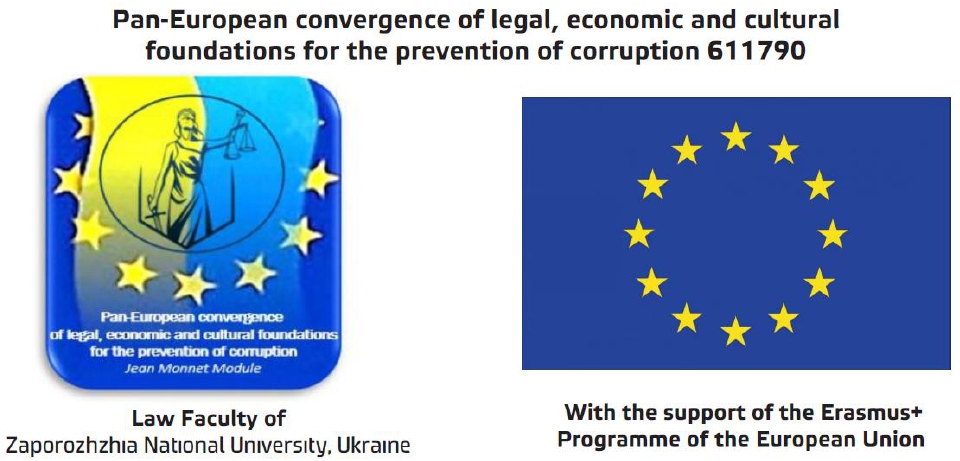 Тема : 
“Генеза, наслідки корупційних діянь та протидія їм“